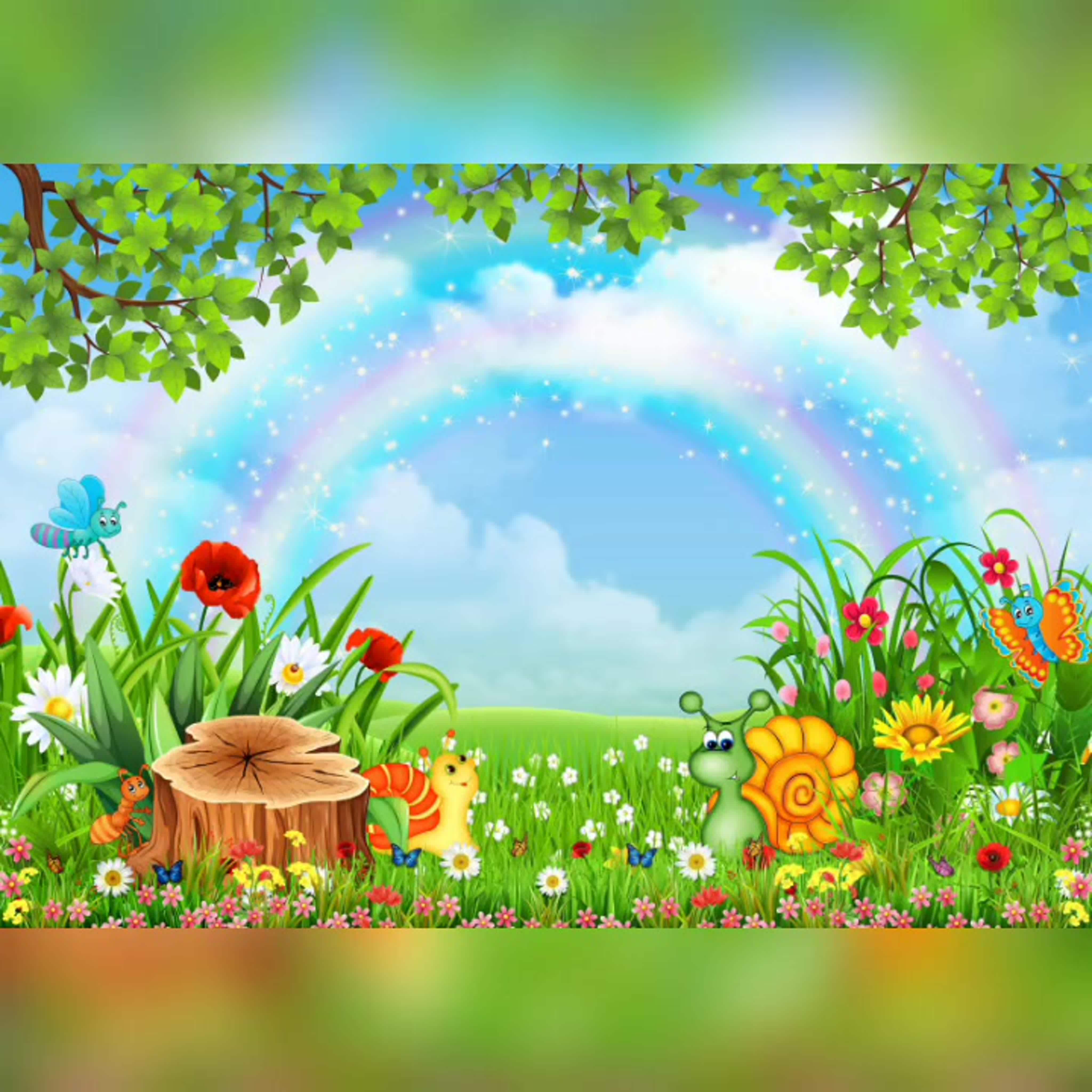 МБДОУ Аннинский д/с ОРВ «Росток»
Летняя оздоровительная работа
в 7-й группе
Воспитатели:
Гусельникова Надежда Васильевна 
Литвин Оксана Владимировна
Стадниченко Юлия Евгеньевна
Лето – это веселые и спокойные игры на улице.
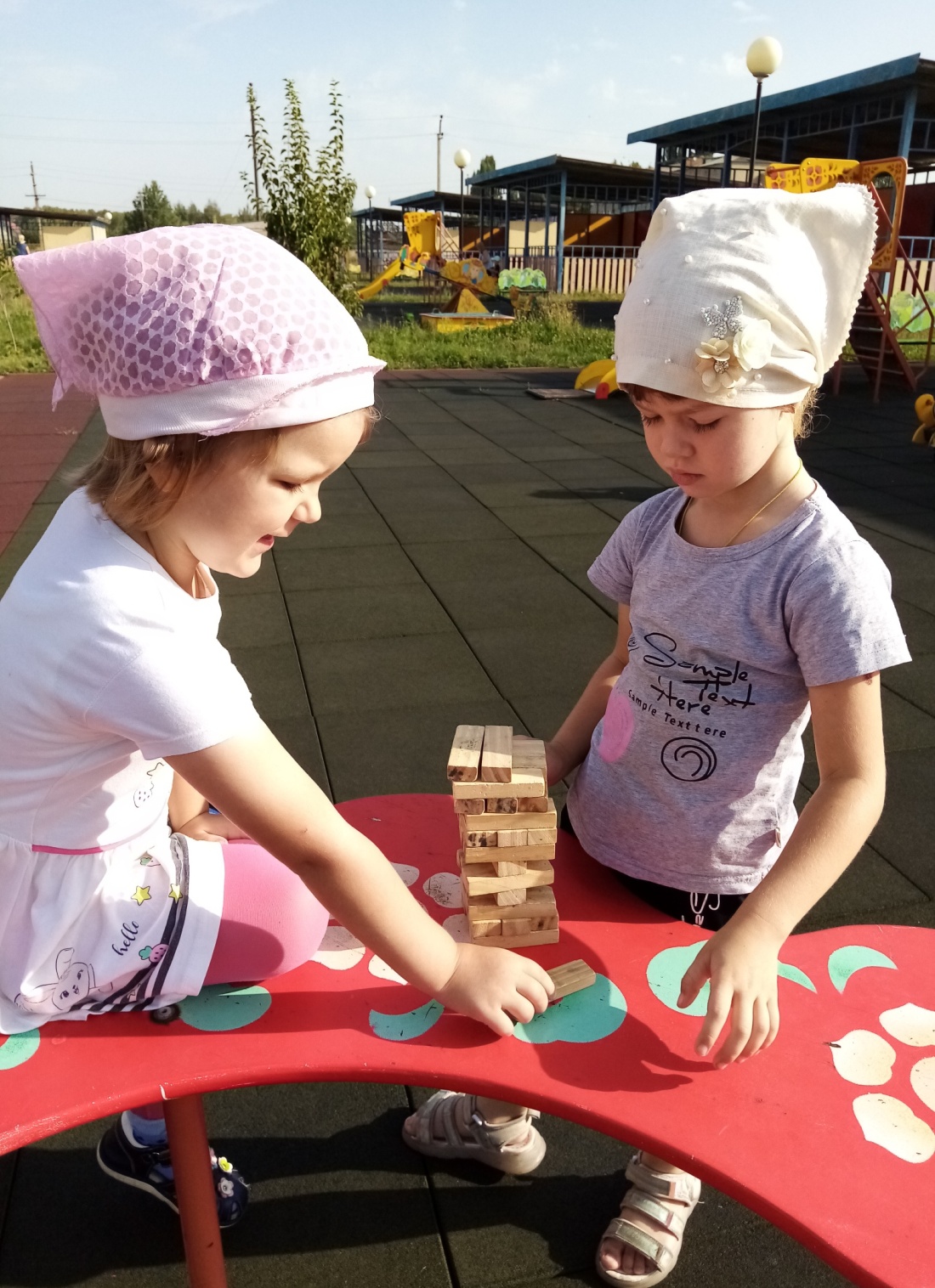 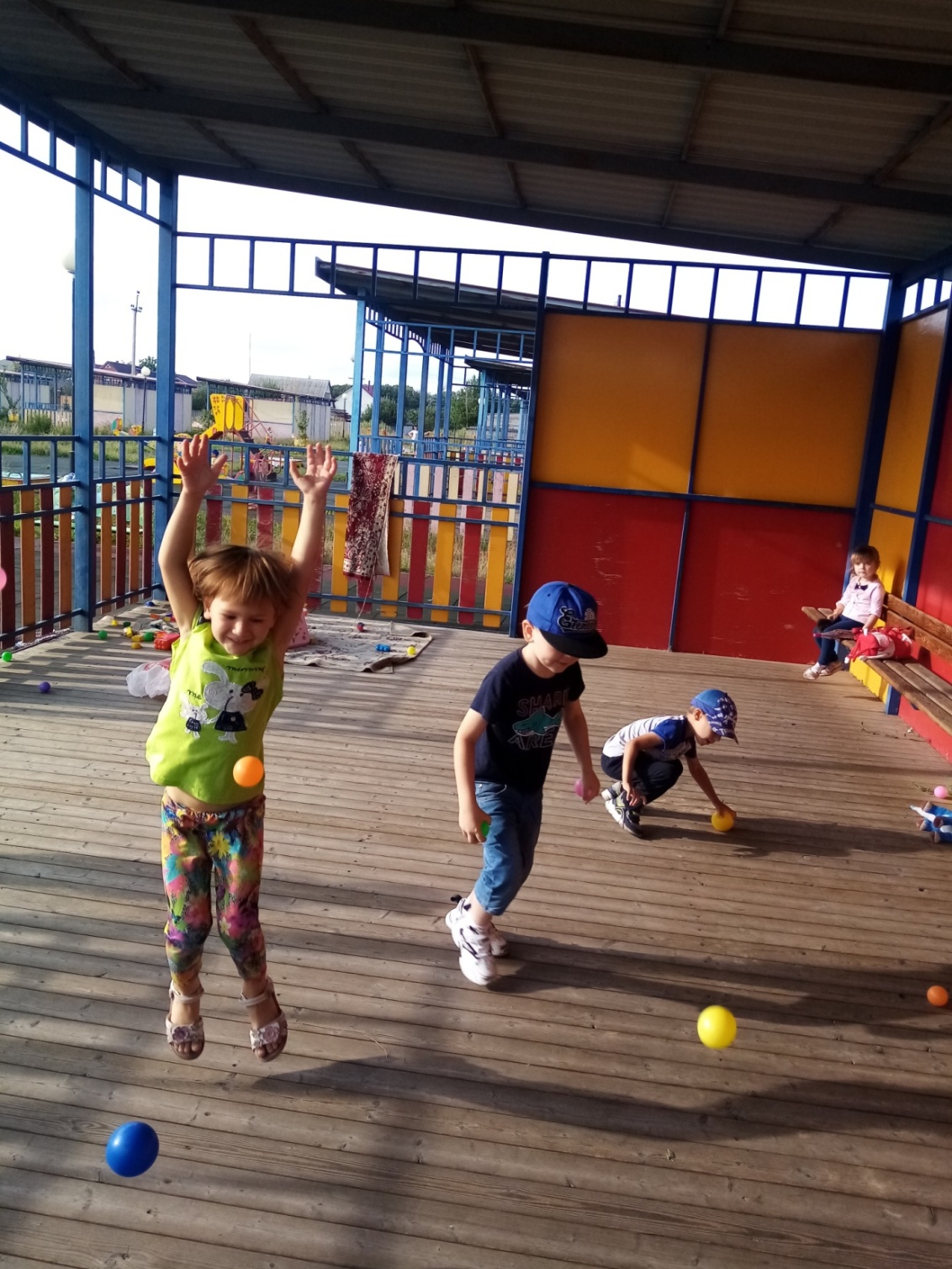 Лето – это рисунки на асфальте
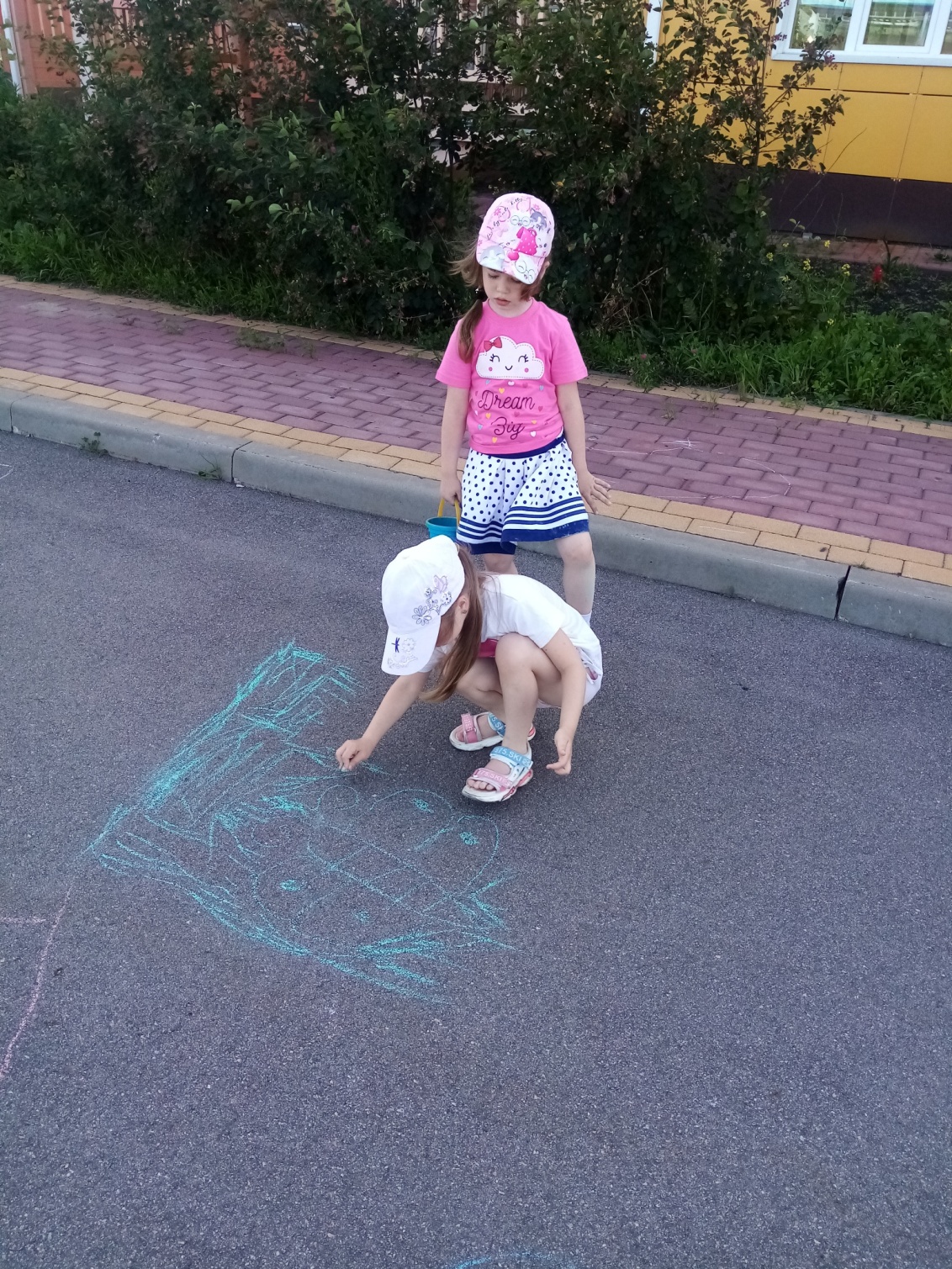 Лето – это песок и вода
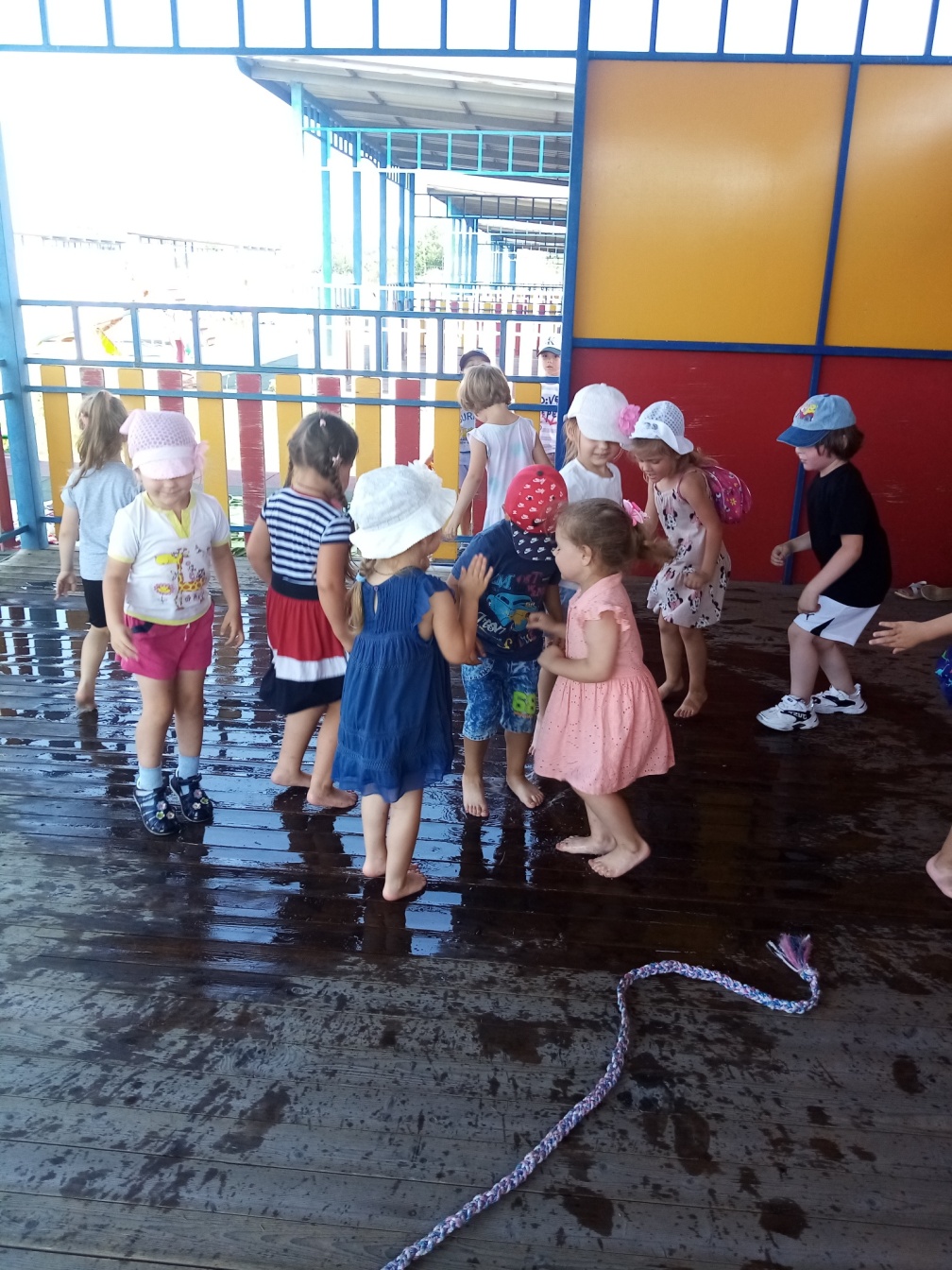 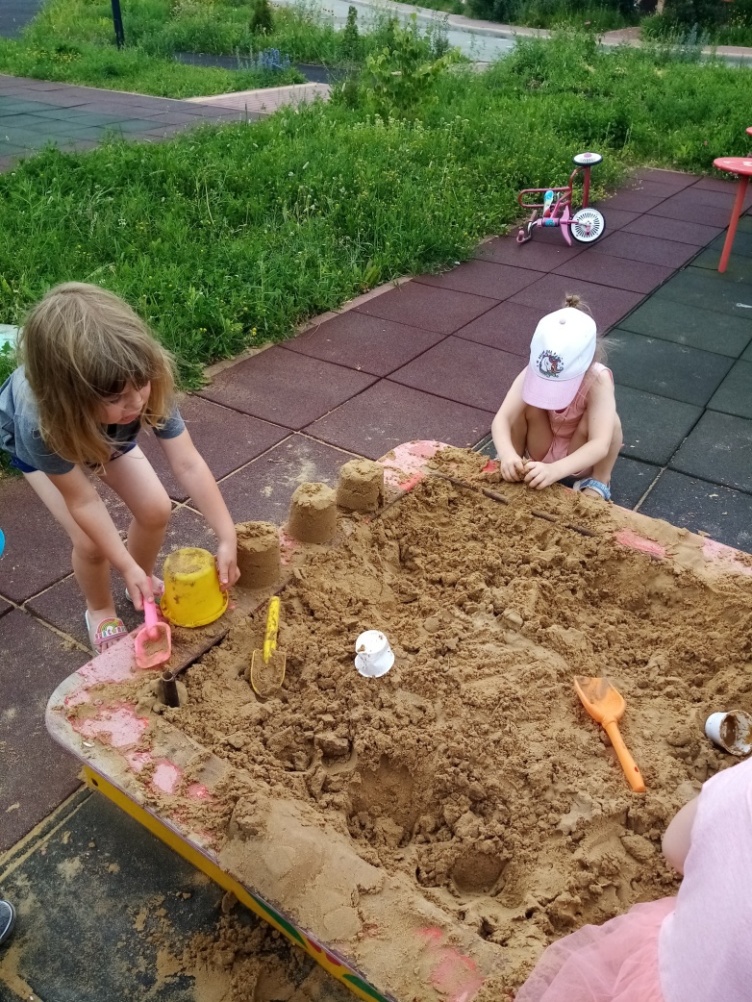 Лето – это изучаем природу
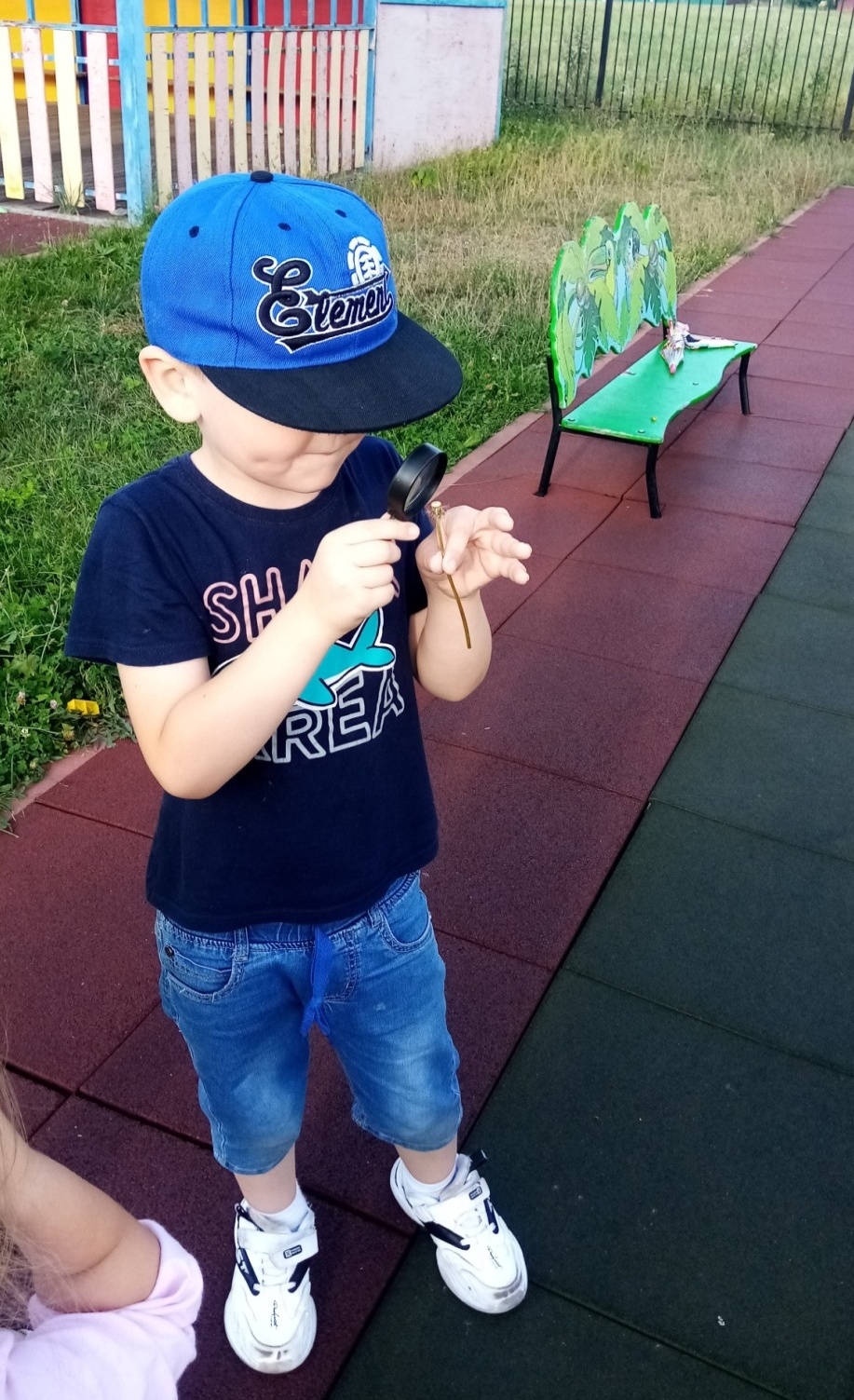 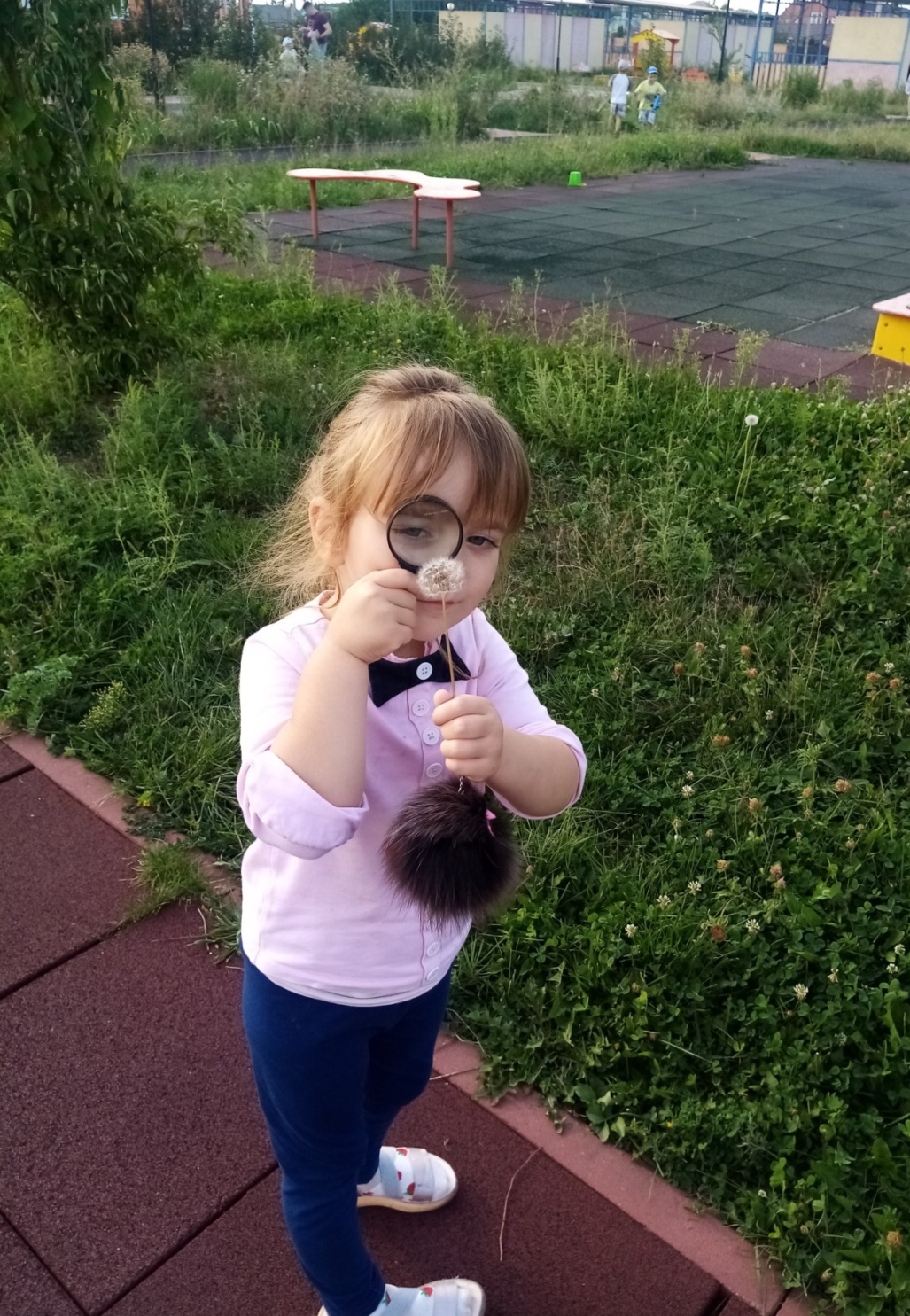 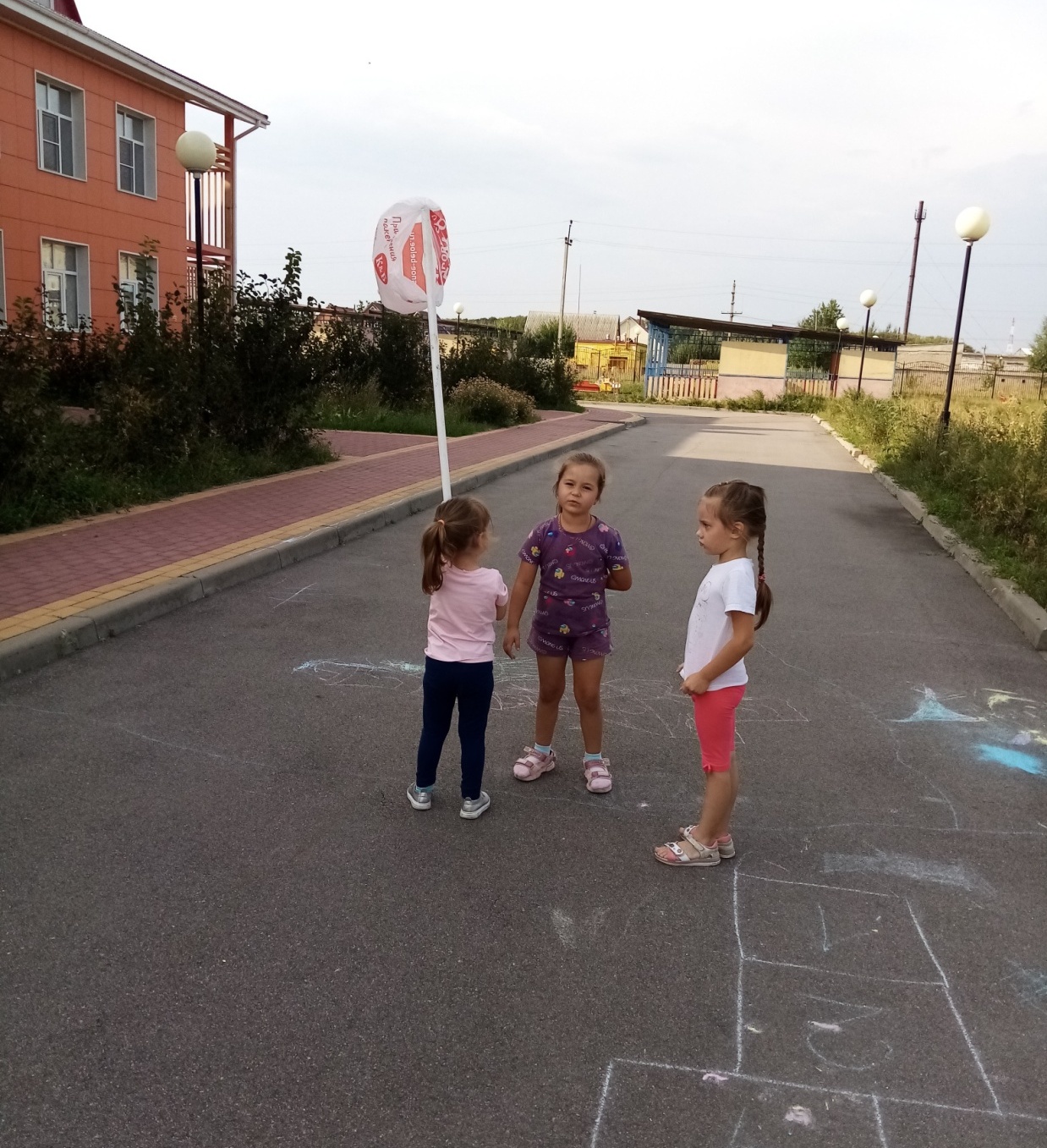 Измеряем силу ветра
Лето – это труд на улице
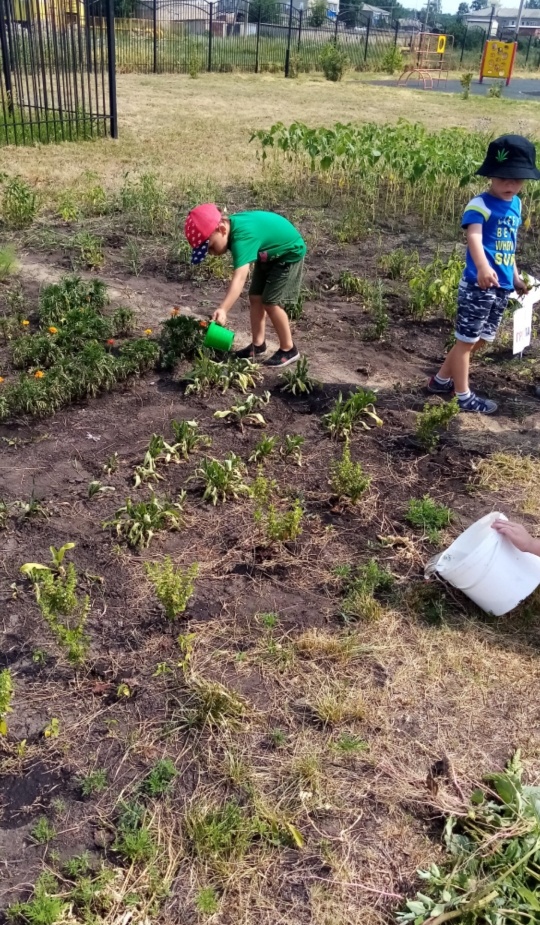 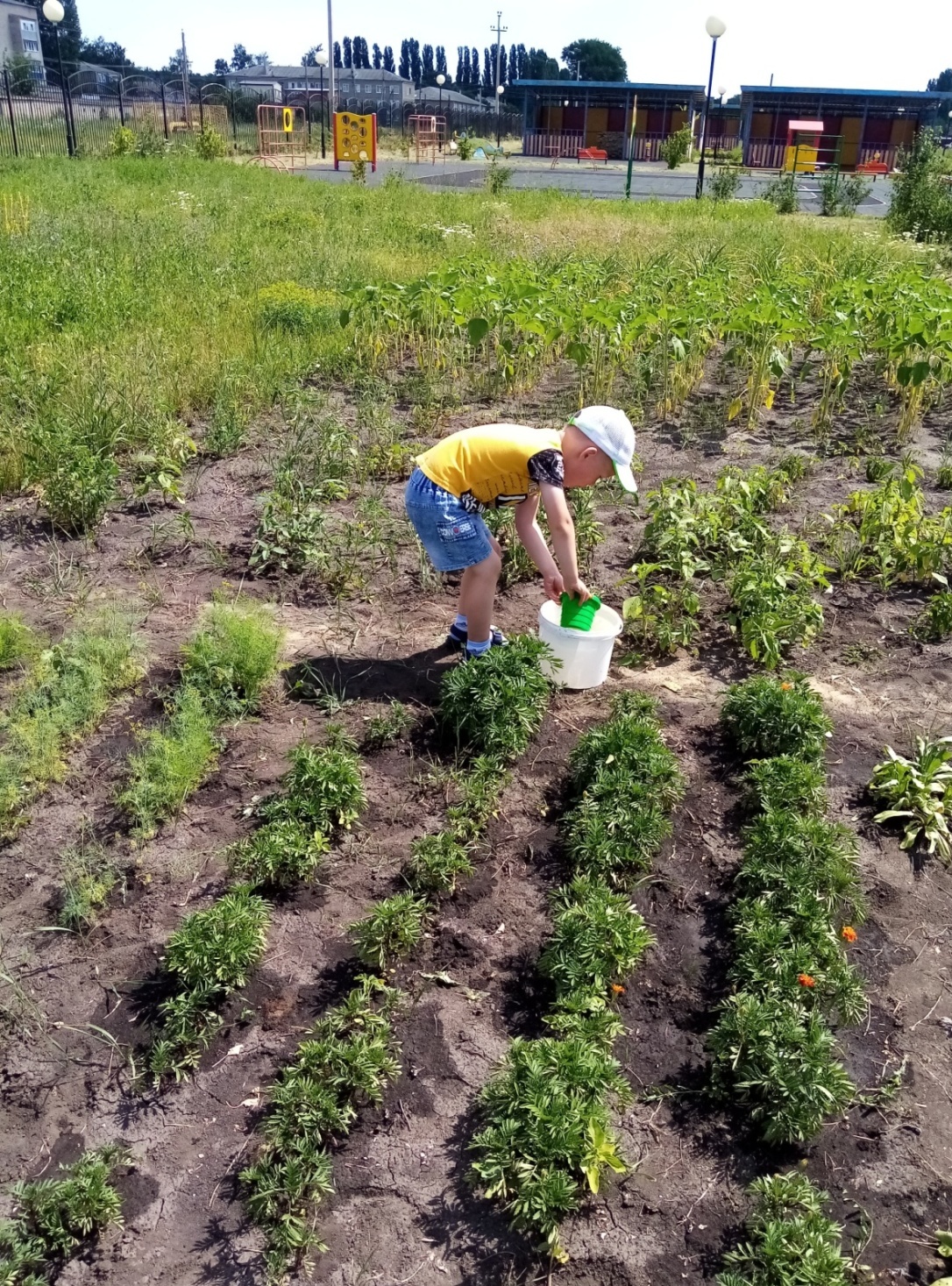 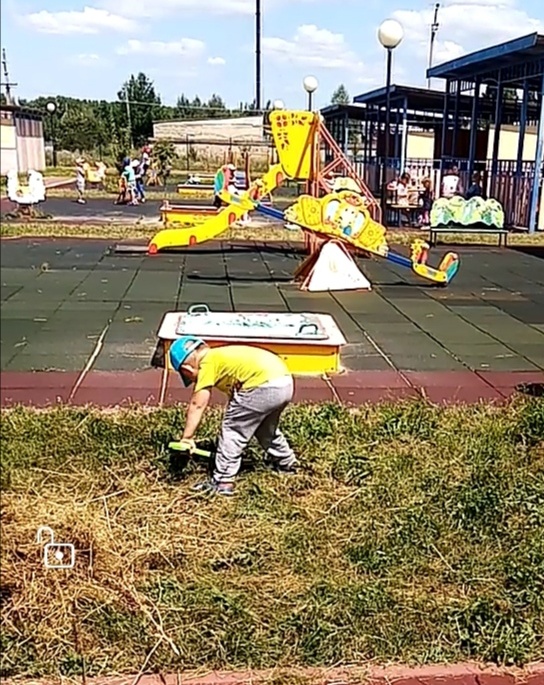 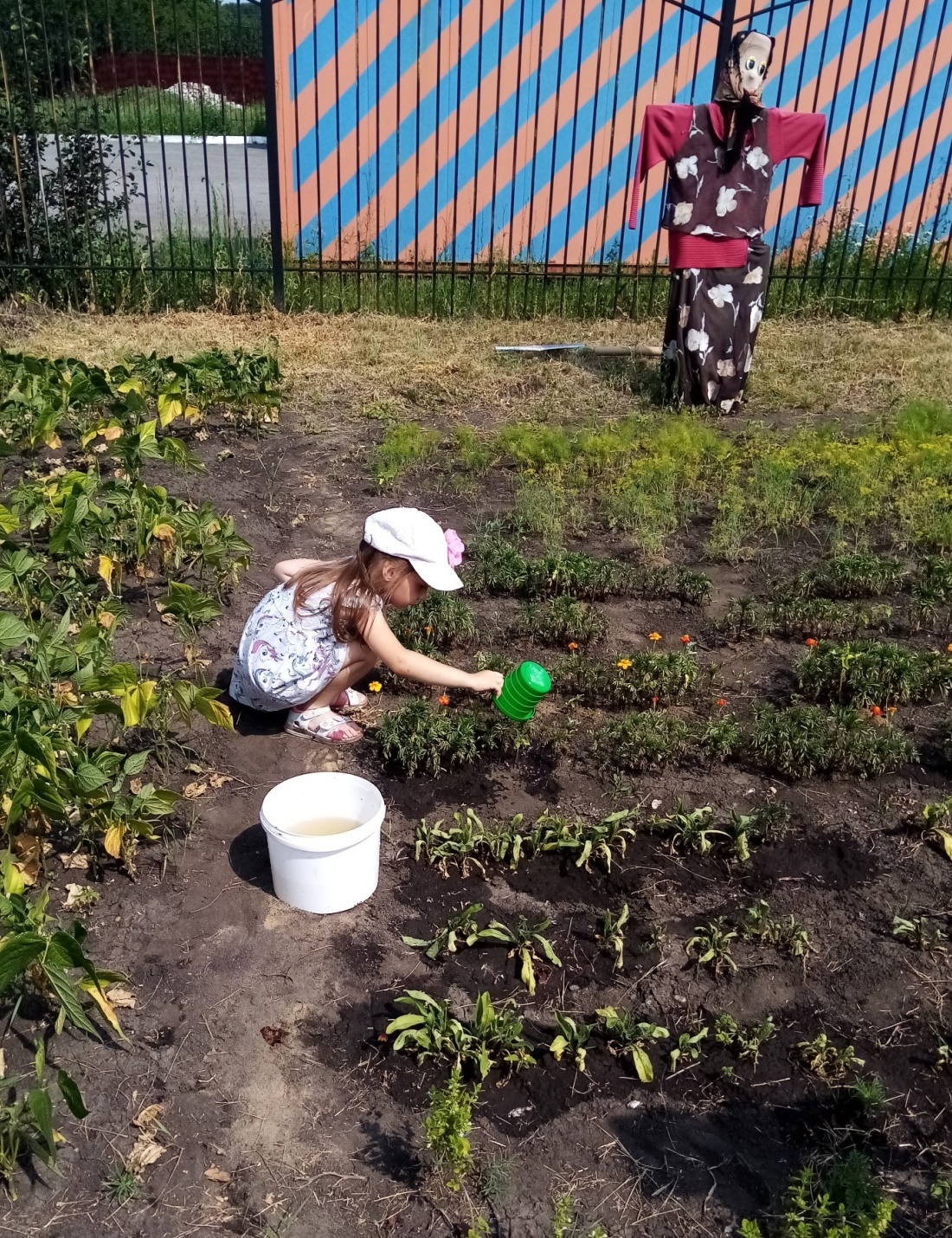 Лето – это активное движение
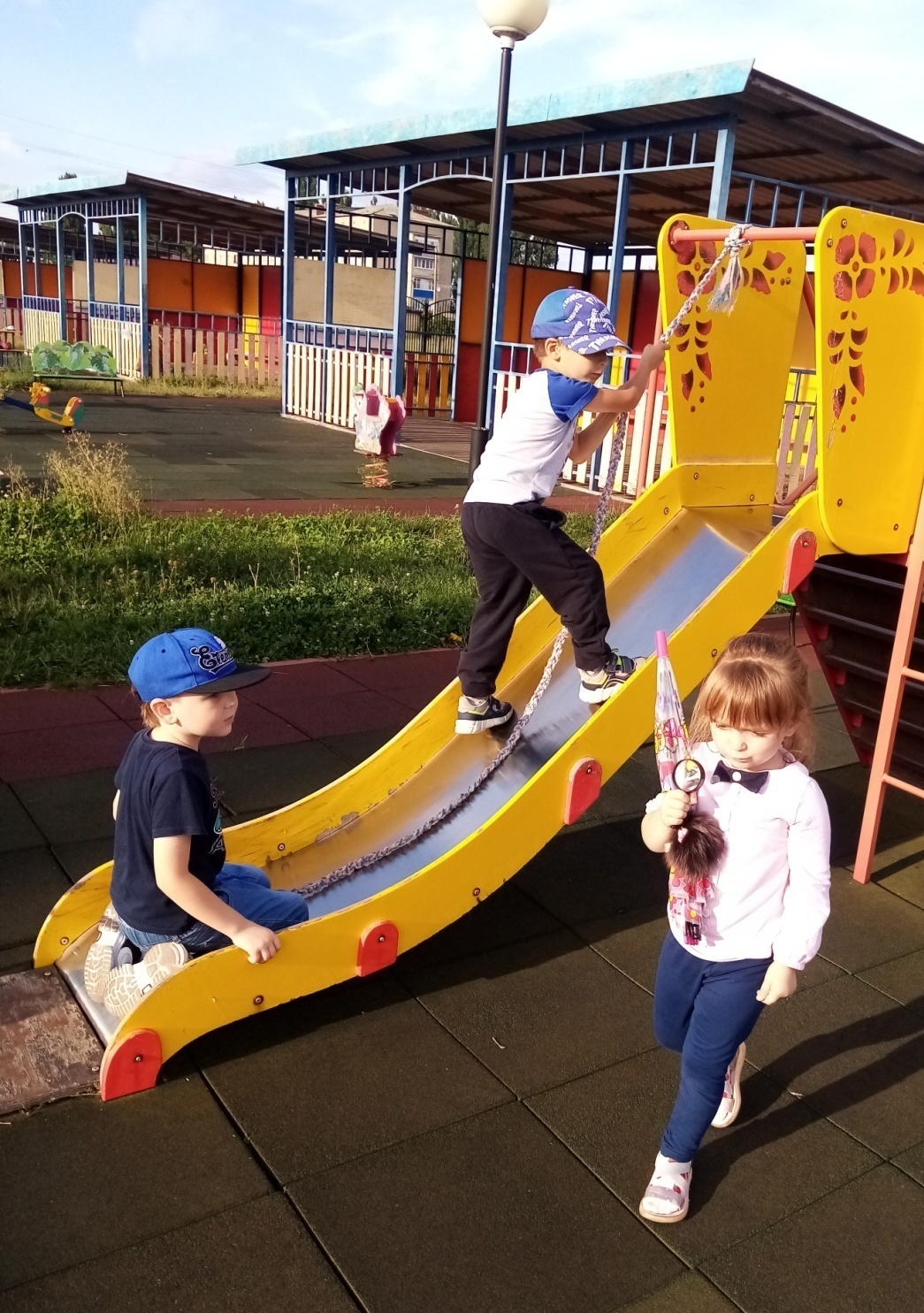 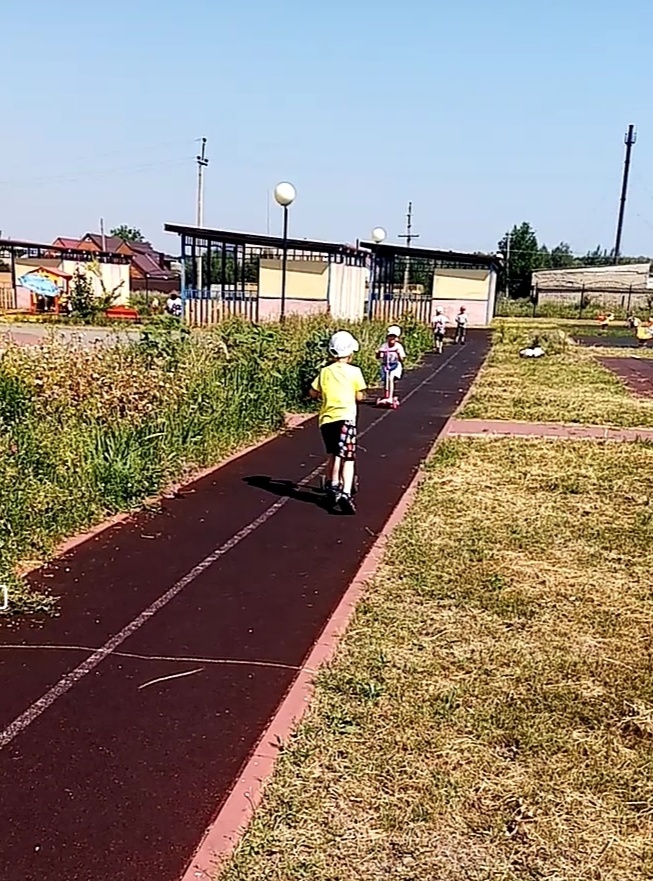 Лето – это волшебство мыльных пузырей.
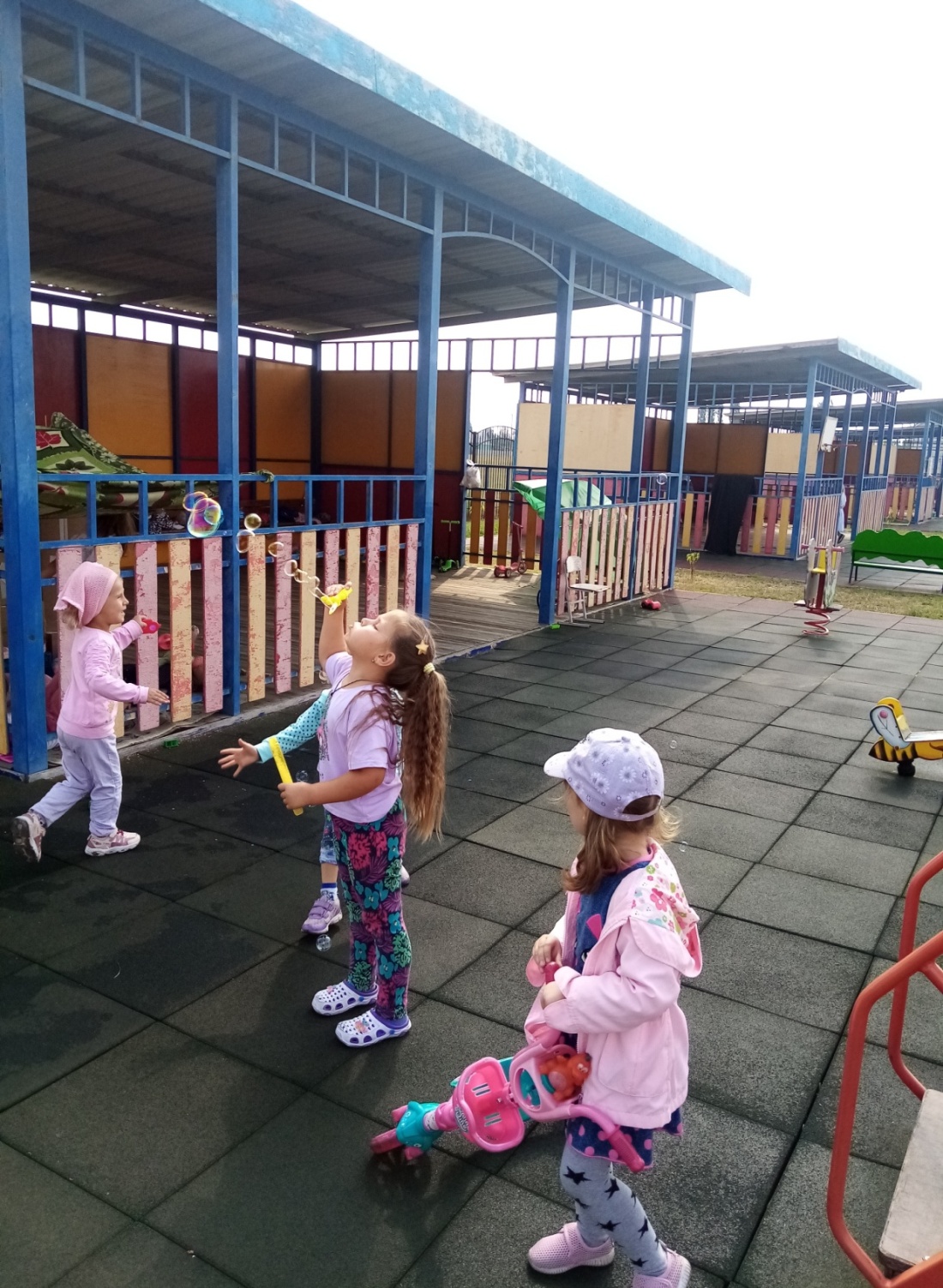 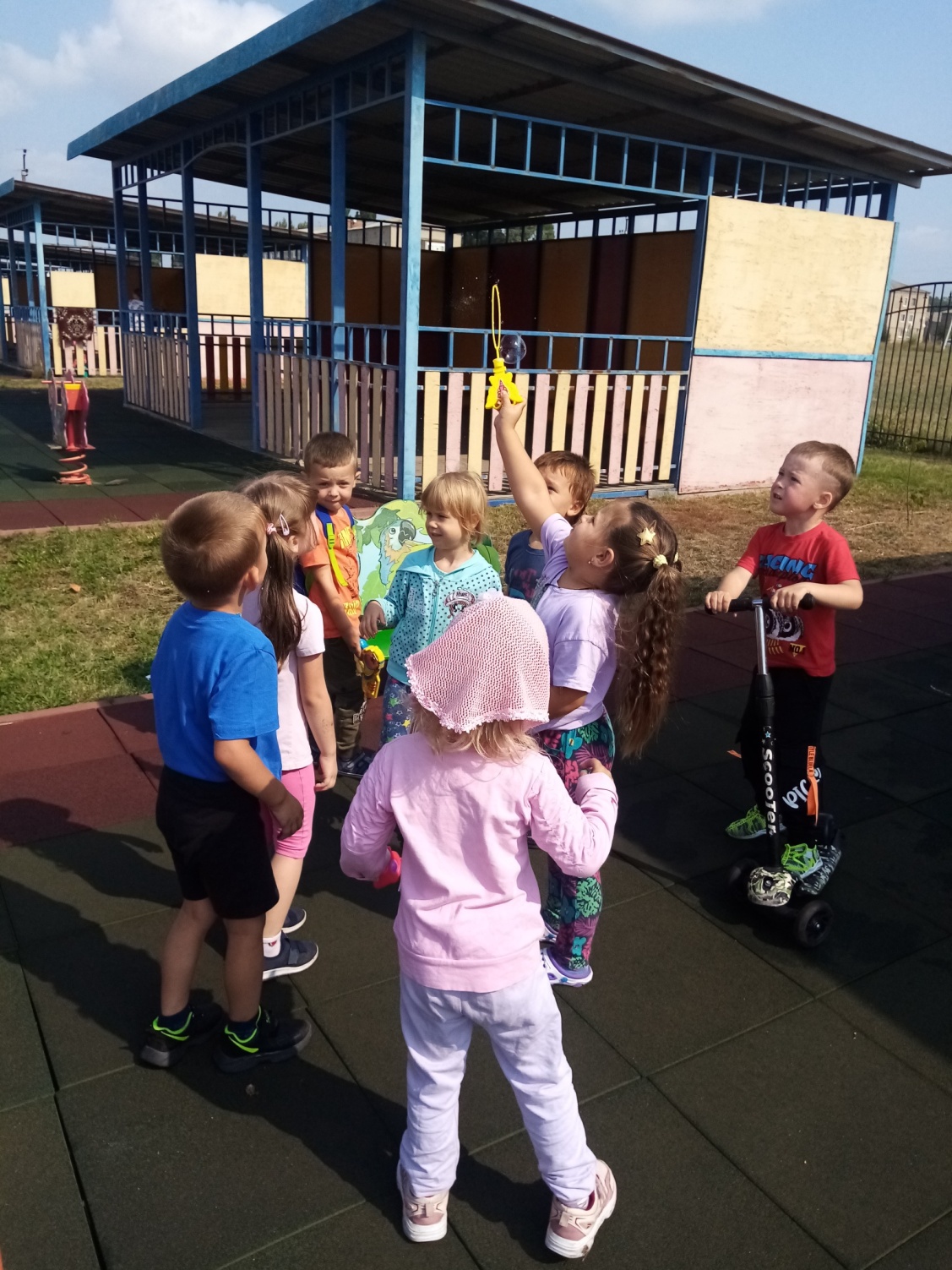 Лето – это строим из коробок.
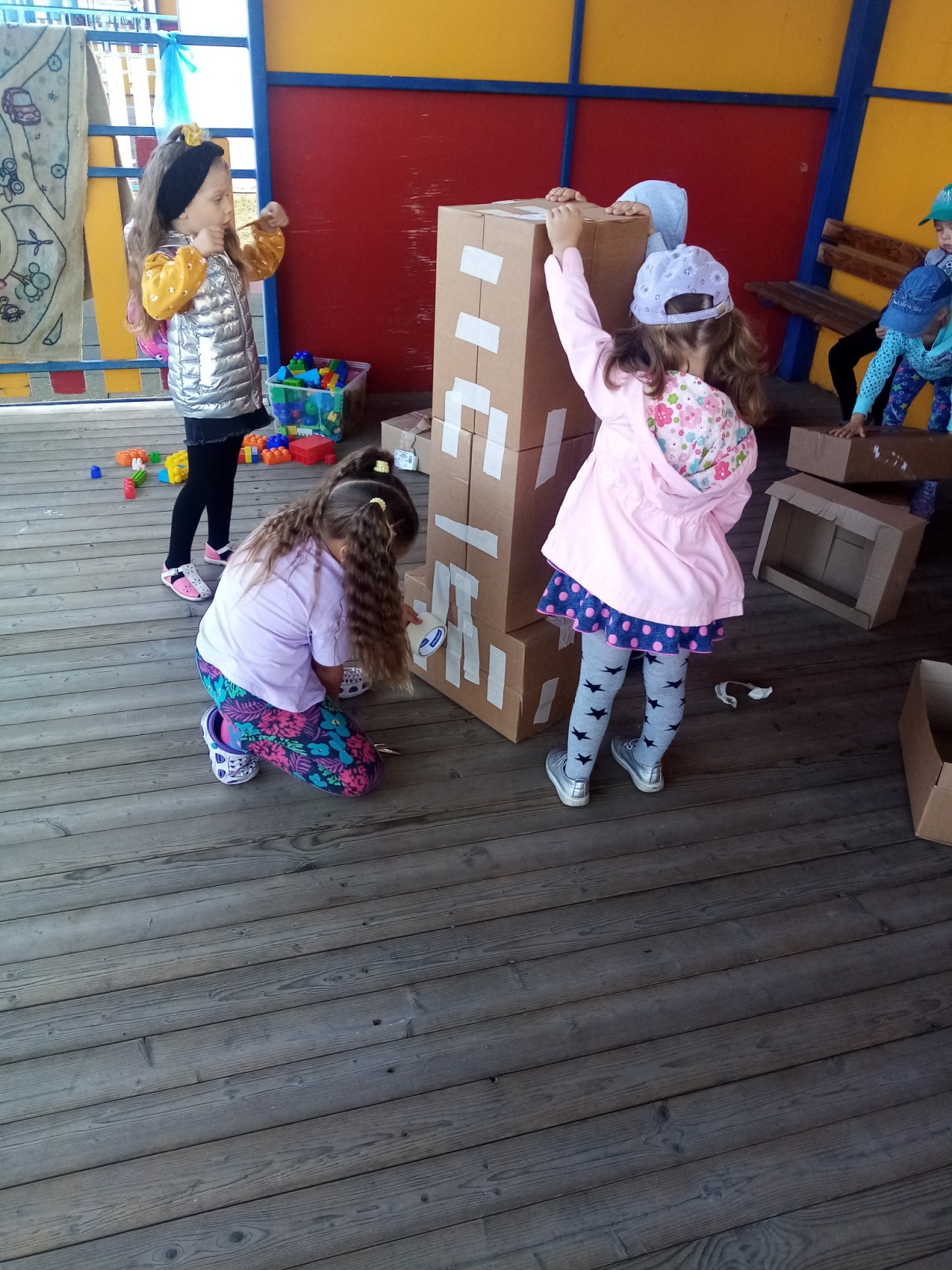 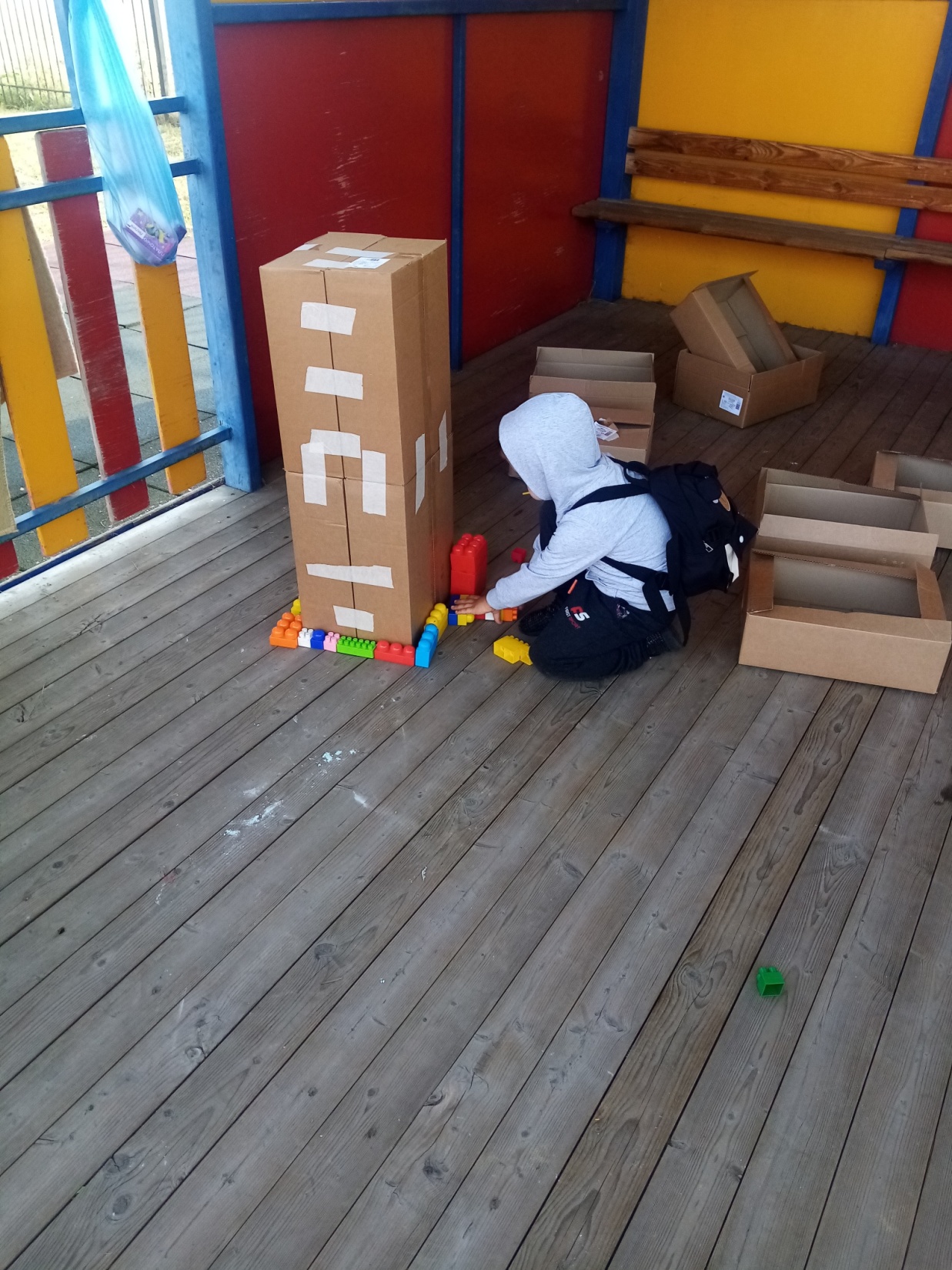 Изобретаем укрепление.
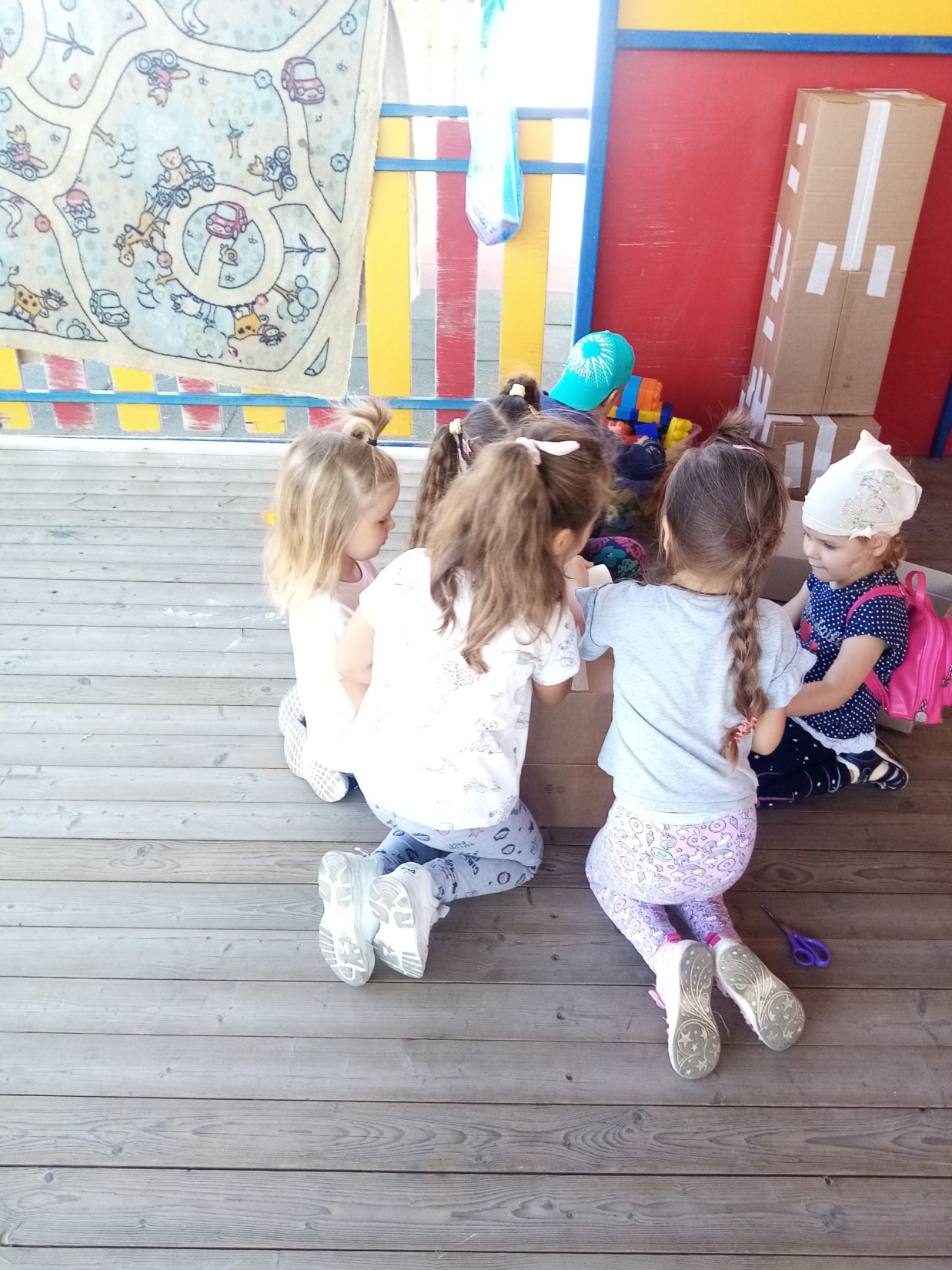 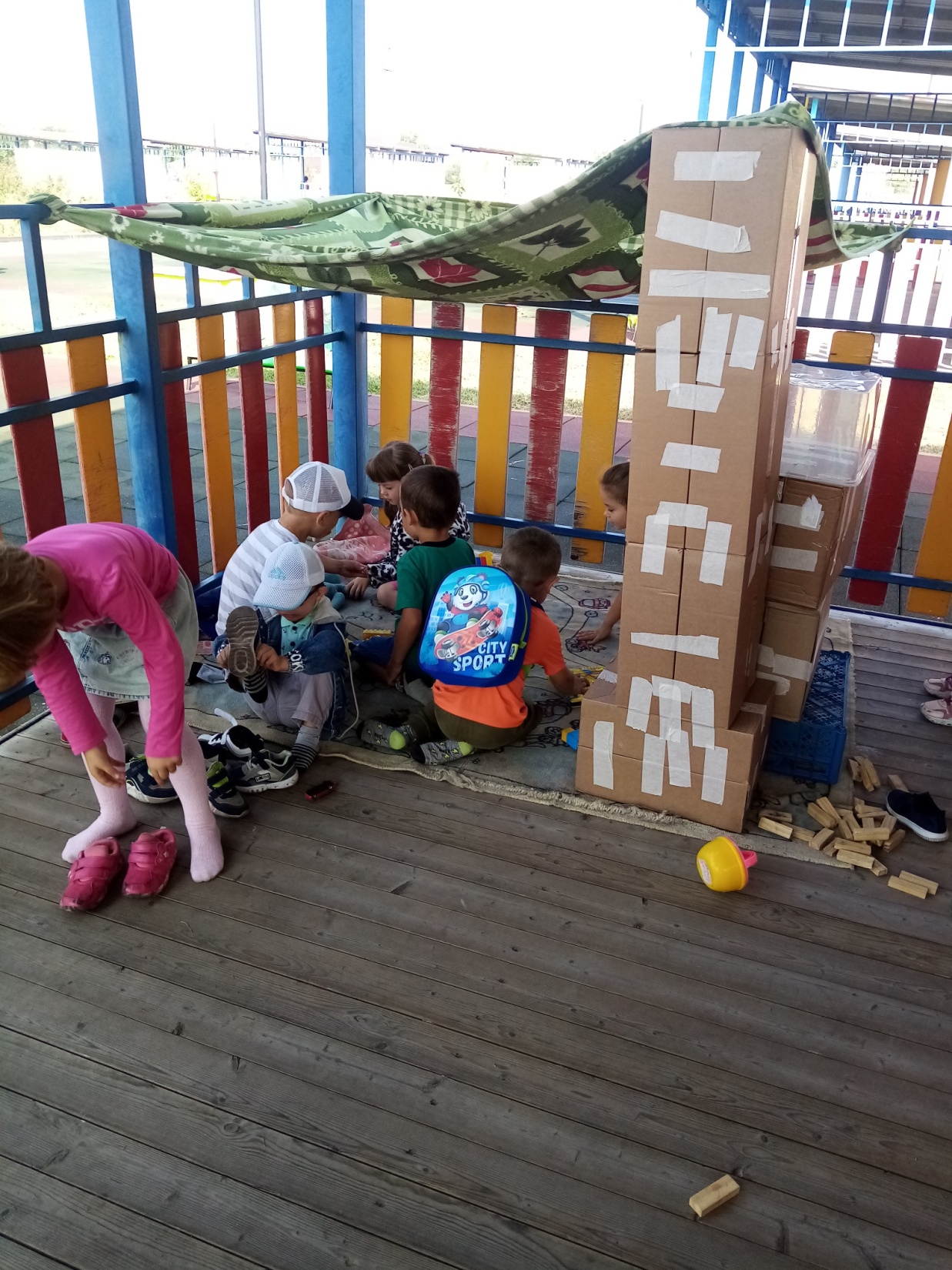 Строим дом из коробок.
Дом из коробок и не только.
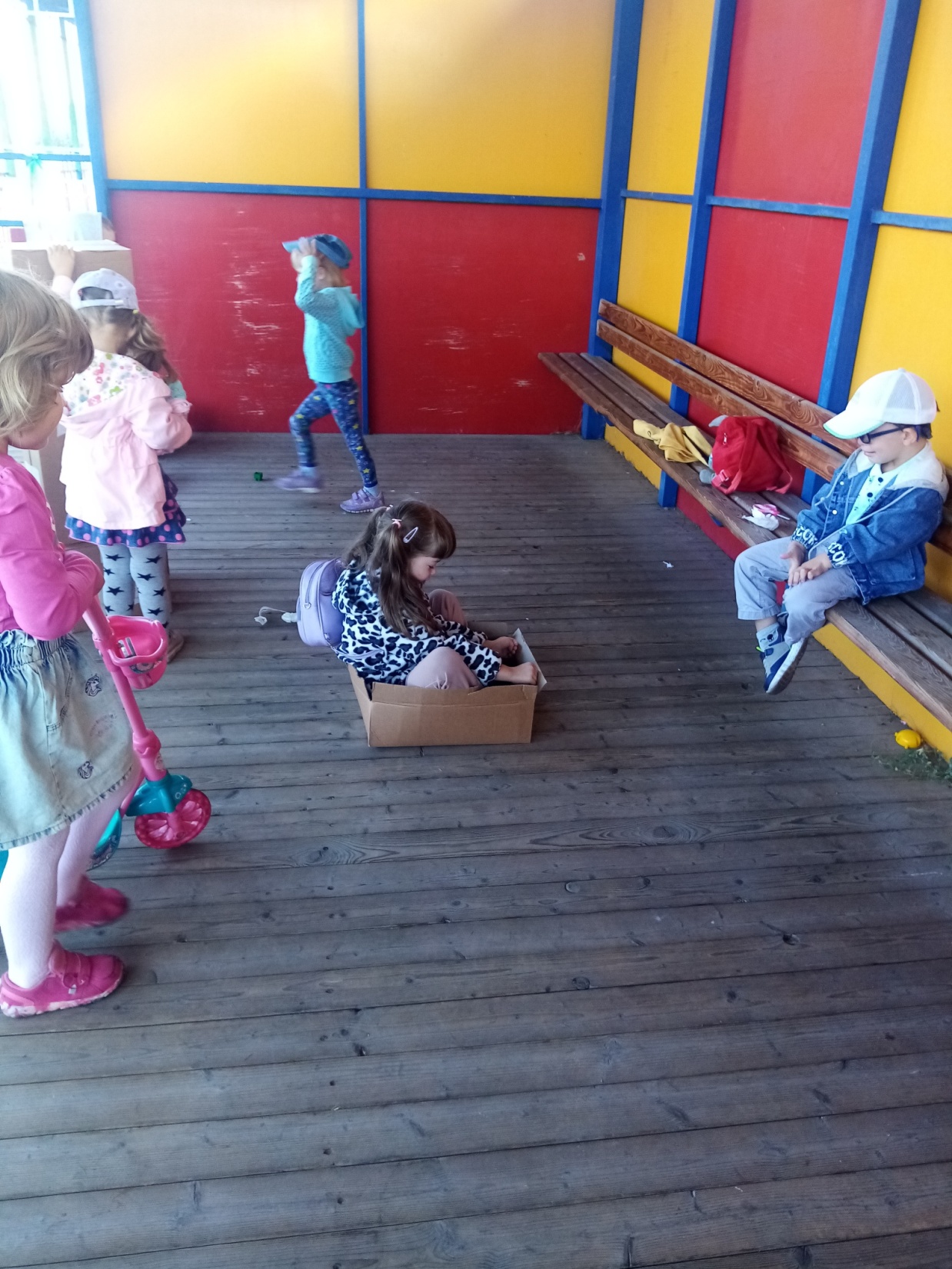 Едем в машине